Qari mill-Ktieb tal-Profeta Danjel
Dan 1, 1-6, 8-20
Fit-tielet sena tas-saltna 
ta’ Ġeħojakim is-Sultan 
ta’ Ġuda, Nabukodonosor, 
is-sultan ta’ Babilonja, tala’ Ġerusalemm biex
jaħbat għaliha. U Alla Sidi telaqlu f’idejh lil Ġeħojakim, sultan ta’ Ġuda, u xi ħaġa mit-tagħmir 
tat-tempju ta’ Alla; u hu
ġarrhom fl-art ta’ Singħar, fid-dar tal-alla tiegħu, u
qegħedhom fit-teżor 
tat-tempju tal-alla tiegħu. Imbagħad is-sultan ordna
lil Asfenaż, il-kbir fost 
l-uffiċjali tiegħu, biex iġib lil xi wħud mill-Iżraelin, kemm minn nisel is-sultan u kemm minn tal-kbarat,
żgħażagħ li ma jkun fihom ebda difett, sbieħ f’surithom imħarrġin f’kull għerf, mogħnija bid-dehen, jafu jħaddmu l-għaqal, u li
jkunu jinqalgħu biex jaqdu fil-palazz tas-sultan, biex lilhom Asfenaż jgħallimhom il-kitba u l-ilsien tal-Kaldin. Is-sultan ried ukoll li ta’
u mill-inbid li kien jixrob hu, u li jibqgħu jitħarrġu għal tliet snin, meta mbagħad jibdew jidhru quddiem is-sultan.
kuljum jibda jingħatalhom
sehem mill-ikel tas-sultan
Fosthom kien hemm Danjel, Ħananija, Misaèl u Għażarija, minn ulied Ġuda.
Issa Danjel kien għamel 
il-ħsieb li ma jitniġġisx 
bl-ikel tas-sultan u bl-inbid li kien jixrob hu, u talab lill-kap tal-uffiċjali biex ma
jniġġisx. U Alla ta lil Danjel li jsib tieba u ħniena quddiem il-kap tal-uffiċjali.
Dan iżda, qal lil Danjel:
“Nibża’ minn sidi s-sultan, 
li ordna x’għandkom tieklu u tixorbu, li ma jmurx jaralkom wiċċkom mixrub aktar minn dak
taż-żgħażagħ l-oħra tamparkom; inkella mbagħad rasi jkollha
tagħmel tajjeb għalikom quddiem is-sultan.”
Imbagħad Danjel qal 
lill-uffiċjal li kien tqabbad mill-kap tal-uffiċjali biex
jieħu ħsieb Danjel, Ħananija, Misaèl u Għażarija:
“Nitolbok tagħmel prova 
ta’ għaxart ijiem fuq 
il-qaddejja tiegħek, biex 
lilna tagħtina nieklu ħxejjex u nixorbu l-ilma.
Imbagħad ejja ħares lejna u lejn iż-żgħażagħ l-oħrali jieklu mill-ikel tas-sultan, u fuq dak litara, imxi 
mal-qaddejja tiegħek.”
Hu qagħad għal dak li 
qalulu, u għaddiehom minn prova ta’ għaxart ijiem.
Meta għaddew l-għaxart ijiem, dehru li kienu sbieħu
u tqawwew f’ġisimhom aktar miż-żgħażagħ l-oħra li kienu jieklu mill-ikel 
tas-sultan. Għalhekk 
l-uffiċjal neħħielhom l-ikel
speċjali tagħhom u l-inbid li tahom jixorbu, u newlilhom il-ħxejjex. U lil dawk l-erba’ żgħażagħ Alla tahom għerf u għaqal f’kull
kitba u għerf, u Danjel sar jifhem id-dehriet u l-ħolm
kollu. Meta wasal iż-żmien li fih iż-żgħażagħ kellhom jidħlu quddiem is-sultan,
[Speaker Notes: U]
kif hu stess kien ordna,
il-kap tal-uffiċjali daħħalhom quddiem Nabukodonosor. 
Is-sultan qagħad jitkellem
[Speaker Notes: U]
magħhom, u fosthom
ilkoll ma nstab ħadd bħal Danjel, Ħananija, Misaèl u Għażarija; u dawn baqgħu quddiem is-sultan.
[Speaker Notes: U]
U f’kull ħaġa ta’ għerf u
għaqal li kien jistaqsihom 
is-sultan, kien isibhom 
għaxar darbiet aqwa 
mill-maġi u l-bassara
[Speaker Notes: U]
kollha li kien hemm 
fis-saltna kollha tiegħu.
[Speaker Notes: U]
Il-Kelma tal-Mulej
R:/ Irroddu ħajr lil Alla
Salm Responsorjali
R:/ Ta’ min ifaħħrek 
u jsebbħek fuq kollox għal dejjem
Imbierek int, Mulej, 
Alla ta’ missirijietna, imbierek ismek 
qaddis u msebbaħ.
R:/ Ta’ min ifaħħrek 
u jsebbħek fuq kollox għal dejjem
Imbierek int fit-tempju 
tas-sebħ imqaddes 
tiegħek, 
imbierek int fuq it-tronta’ saltnatek.
R:/ Ta’ min ifaħħrek 
u jsebbħek fuq kollox għal dejjem
Imbierek int li qiegħed 
fuq il-kerubini, 
li ħarstek tinfed l-abbissi, imbierek int fil-wisa’ 
kollu tas-sema.
R:/ Ta’ min ifaħħrek 
u jsebbħek fuq kollox għal dejjem
Hallelujah, Hallelujah
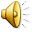 Ishru u kunu lesti 
intom ukoll, għax qatt 
ma tistgħu tobsru 
s-siegħa li fiha jiġi 
Bin il-bniedem.
Hallelujah, Hallelujah
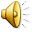 Qari mill-Evanġelju skont  
San Luqa
Lq 21, 1-4
R:/ Glorja lilek Mulej
F’dak iż-żmien, Ġesù 
rafa’ għajnejh u ra 
l-għonja jitfgħu l-offerti tagħhom fit-teżor 
tat-tempju.
U ra wkoll waħda armla 
fqira titfa’ biċċtejn żgħar 
tal-flus, u qal:
“Ngħidilkom is-sew, 
din l-armla fqira tefgħet 
iktar minnhom ilkoll. 
Għax dawn kollha għamlu offerti miż-żejjed tagħhom,
imma hi, fil-faqar tagħha, 
tefgħet dak kollu li 
kellha biex tgħix.”
Il-Kelma tal-Mulej
R:/ Tifħir lilek Kristu